Semantisatieverhaal B:
Een tijdje terug zag ik een filmpje van Britain’s Got Talent. Dat is zo’n talentenjacht. Kennen jullie dat? Er was nogal een markant of opvallend stel te zien. Een blinde man en vrouw. Ze vertelden hoe ze elkaar hadden leren kennen. Ze zaten allebei in de metro en de man had de vrouw benaderd. Hij had contact met de vrouw gezocht om te vragen hoe laat het was. Maar hij wist natuurlijk niet dat zij ook blind was. Dus zij kon ook niet zien hoe laat het was. Toch zorgde het er wel voor dat ze in contact kwamen. En inmiddels zijn ze al 18 jaar samen. Hoe leuk!De vrouw was bij het beginpraatje van de talentenjacht meteen heel grappig. Dus iedereen dacht dat ze een grappig optreden zouden doen. Maar niks was minder waar. Toen ze begonnen met hun optreden, was iedereen meteen stil. De man kon namelijk heel mooi piano spelen en de vrouw zong prachtig! Het publiek bewonderde hen meteen. Bewonderen betekent iets moois of bijzonders bekijken. En aan het einde van het optreden kregen ze een geweldig applaus als eerbetoon. Het eerbetoon is de manier om je waardering voor iets of iemand te laten zien. Het stel was enorm vereerd. Ze voelden zich dankbaar en trots. De jury was ook heel enthousiast en natuurlijk gingen ze dus door naar de volgende ronde. Uiteindelijk kwamen ze in de halve finale terecht en kwamen ze dus in aanmerking voor een finaleplek. Ze waren mogelijk dus geschikt voor een finaleplek. Ze hadden hun hele netwerk – dat is de groep mensen die met elkaar verbonden zijn – gevraagd om op hun te stemmen. Maar helaas was het niet genoeg. Waarschijnlijk was hun optreden toch te behoudend, veilig, alles latend zoals het is. Ze gingen dus uiteindelijk niet naar de finale. Ze waren wel heel trots en de kleine beker prijkte op een ereplaats in de woonkamer. Prijken betekent duidelijk en opvallend te zien zijn. 
Wat vinden jullie van zo’n optreden? Houd je van opera of heb je liever een soort abstracte kunst; dat je niet kunt zien wat het voorstelt? Zoals deze schilderijen?   
In de laatste dia vind je de link naar het filmpje.
B
[Speaker Notes: Woordenoverzicht

bewonderen: iets moois of bijzonders bekijken
benaderen: contact zoeken (om iets te vragen)
het eerbetoon: de manier om je waardering voor iets of iemand te laten zien
prijken: duidelijk en opvallend te zien zijn
behoudend: veilig, alles latend zoals het is
het netwerk: de groep mensen die met elkaar verbonden zijn
markant: opvallend
in aanmerking komen: geschikt zijn
vereerd zijn: je dankbaar en trots voelen
abstract: zonder dat je kunt zien wat het voorstelt (van kunst)]
Gerarda Das
Marjan ter Harmsel
Mandy Routledge
Francis Vrielink
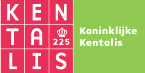 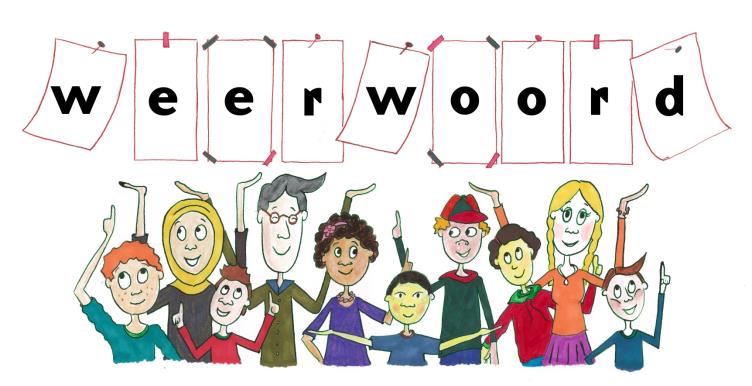 Week 6 – 4 februari 2025
Niveau B
markant
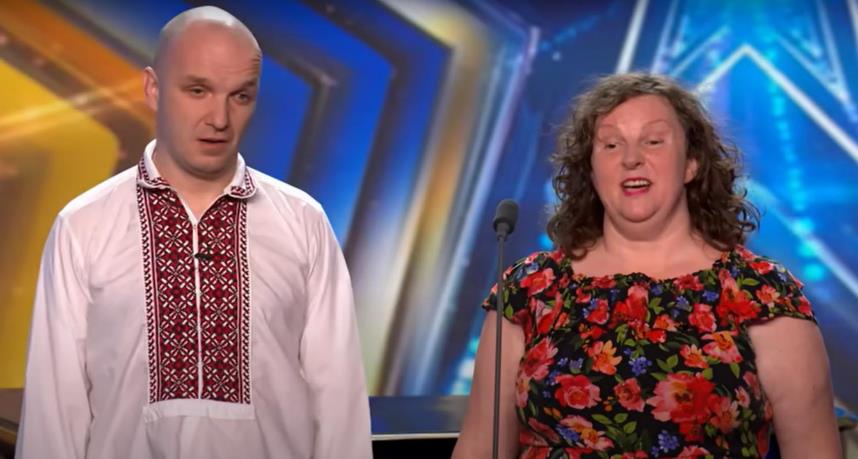 benaderen
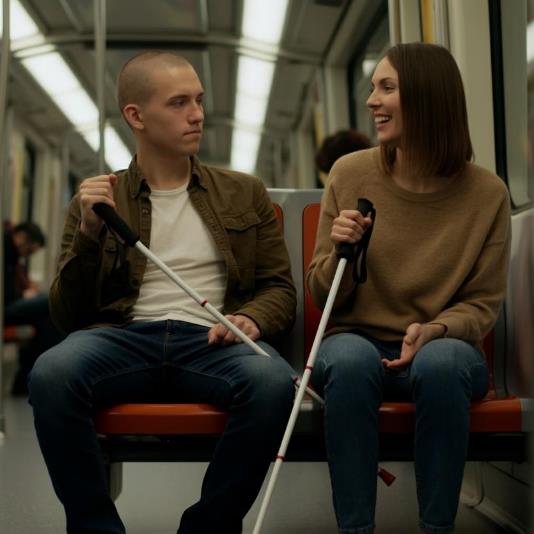 bewonderen
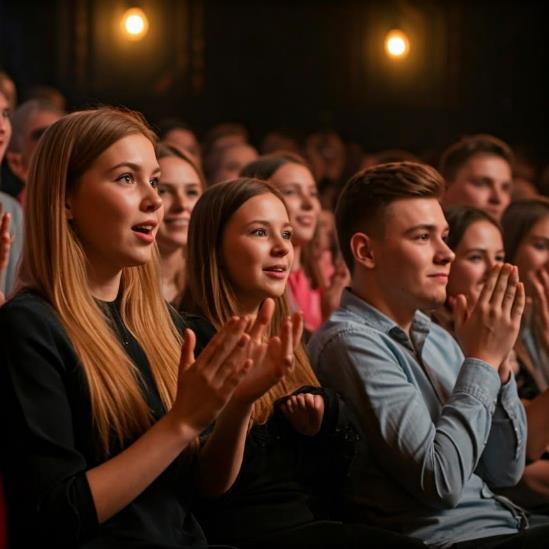 het eerbetoon
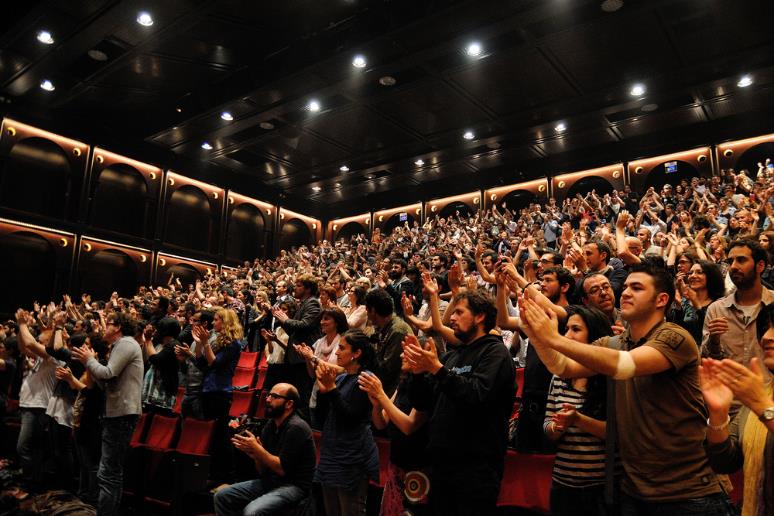 vereerd zijn
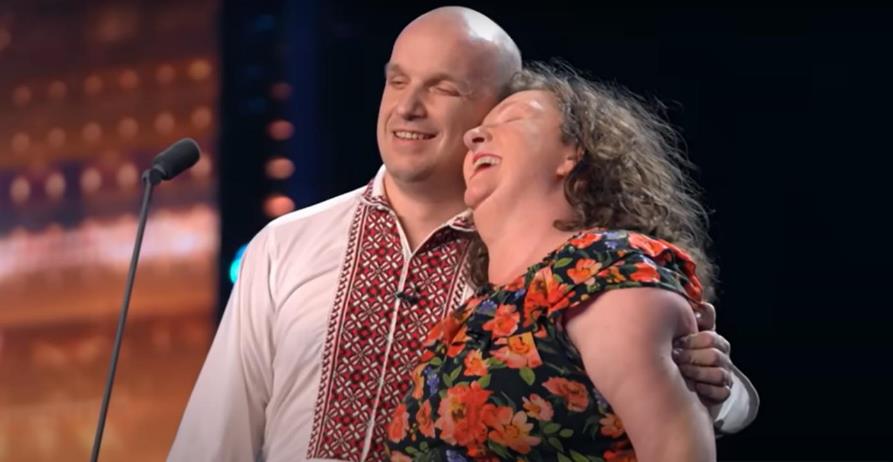 in aanmerking komen
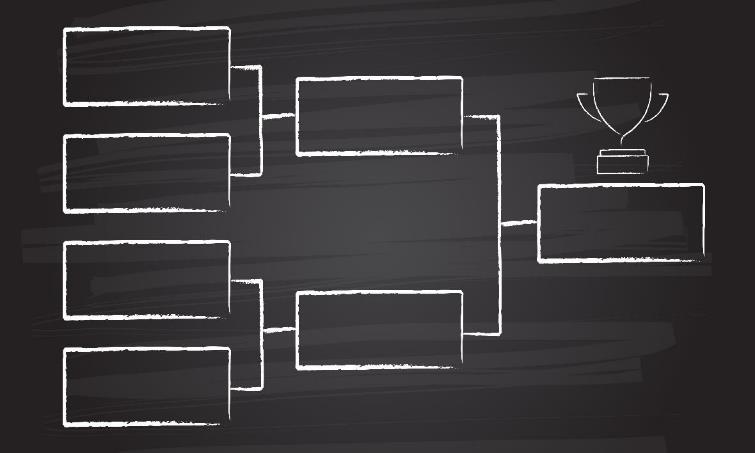 Denise & Stefan
het netwerk
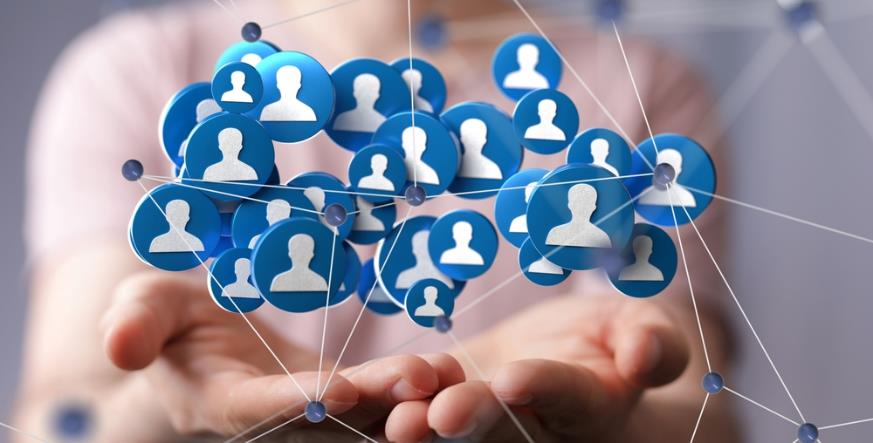 behoudend
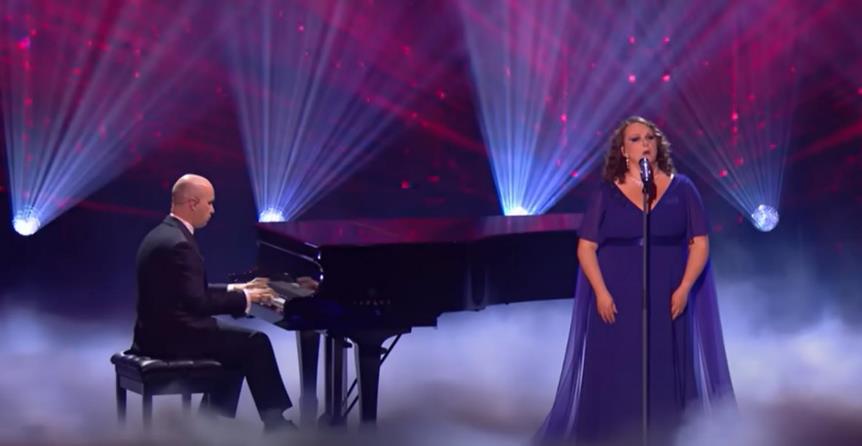 prijken
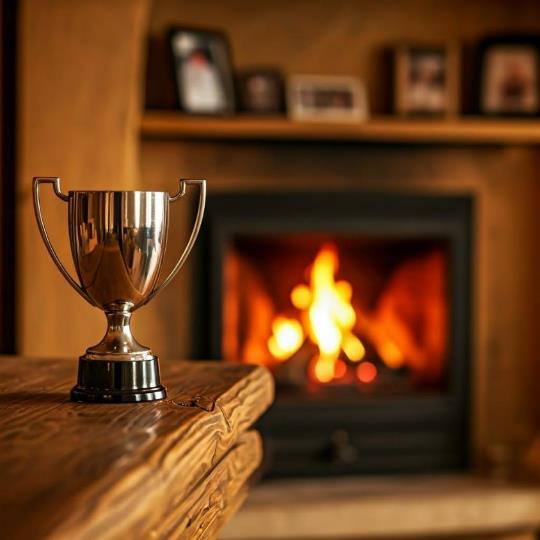 abstract
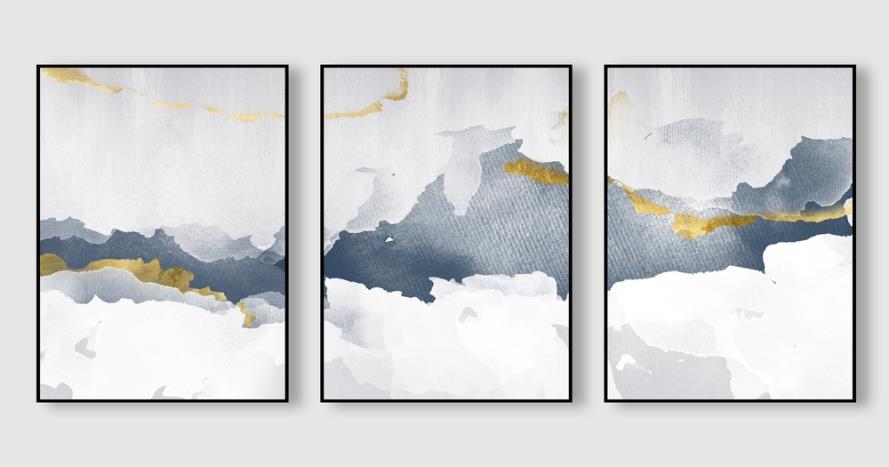 https://www.youtube.com/watch?v=URnA_ItRhfE.
Op de woordmuur:
minachten
bewonderen
= iets of iemand waardeloos vinden
 
 
 
  



Zij minacht het cadeau dat ze heeft gekregen.
= iets moois of bijzonders bekijken
 
 
 
 
   


Het publiek bewonderde het stel meteen.
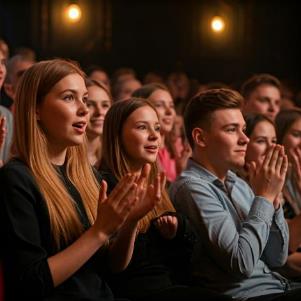 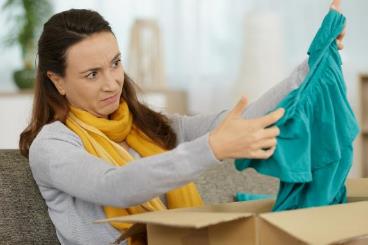 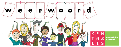 ontwijken
benaderen
= uit de weg gaan, zorgen dat het niet gebeurt
 
 
  



De man probeert de sneeuwbal te ontwijken.
= contact zoeken (om iets te vragen)
 
 
 
 

   

De man benaderde de vrouw in de metro.
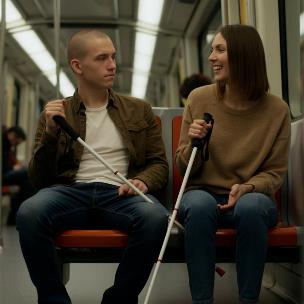 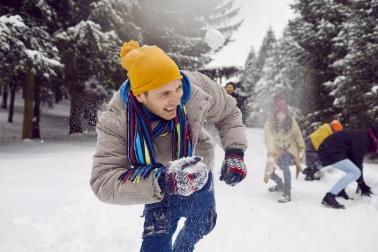 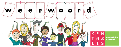 vooruitstrevend
behoudend
= veilig, alles latend zoals het is

 
 
 
 
  

Het optreden was toch wat te behoudend.
= openstaand voor verandering
 
 
 
  


Het optreden van de vrouwen was grappig en vooruitstrevend.
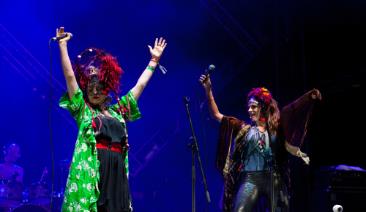 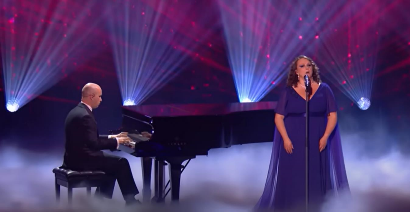 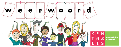 [Speaker Notes: v]
wegmoffelen
prijken
= onopvallend neerzetten
 
 
 
  


De beker staat weggemoffeld in een hoek van de kamer.
= duidelijk en opvallend te zien zijn

 
 
 
 
   
Het bekertje prijkt op een opvallende plaats in de woonkamer.
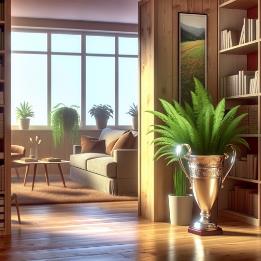 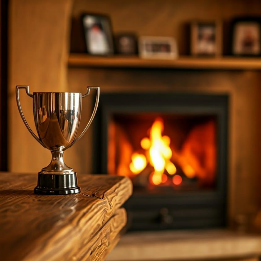 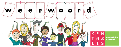 uitgesloten worden
in aanmerking komen
= wat buiten een groep valt 
 
 
  



Helaas werden ze uiteindelijk uitgesloten voor de finale.
= geschikt zijn

 
 
 
 
   

Denise en Stefan kwamen mogelijk in aanmerking voor een finaleplek.
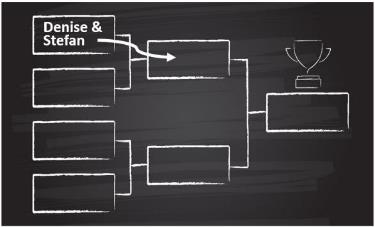 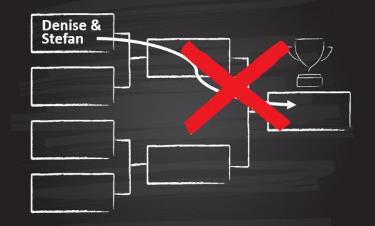 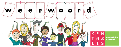 het eerbetoon
= de manier om je waardering voor iets of iemand te laten zien
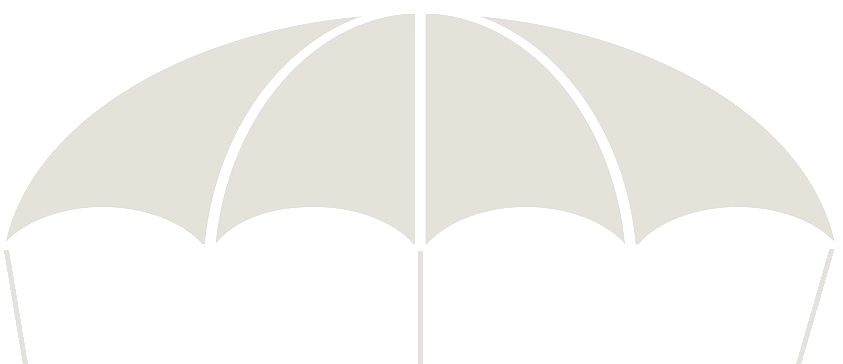 het applaus
de gouden plaat
de 1 minuut stilte
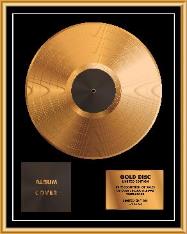 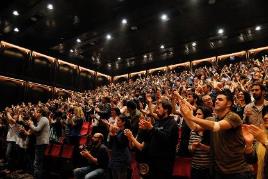 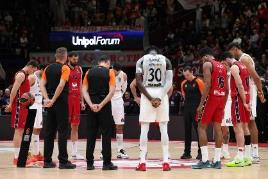 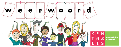 het netwerk
= de groepen mensen die met elkaar verbonden zijn
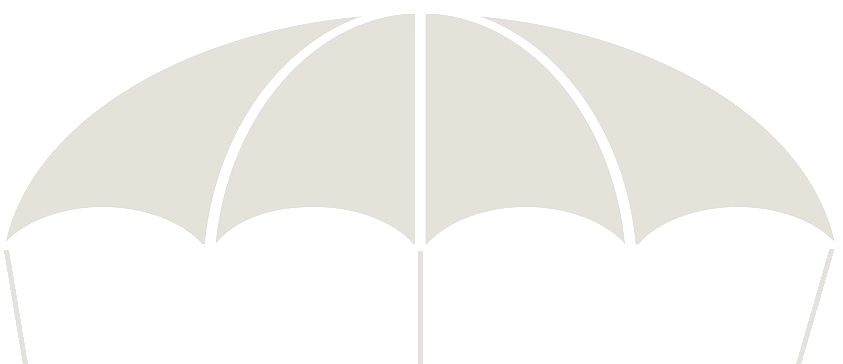 de vrienden- groep
Facebook vrienden
de collega’s
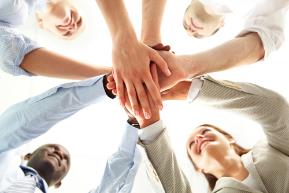 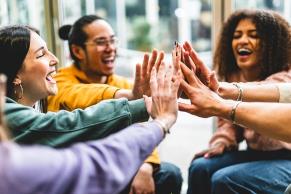 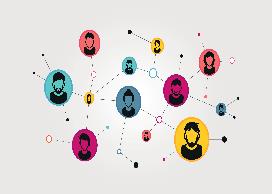 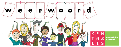 het beeld
het schilderij
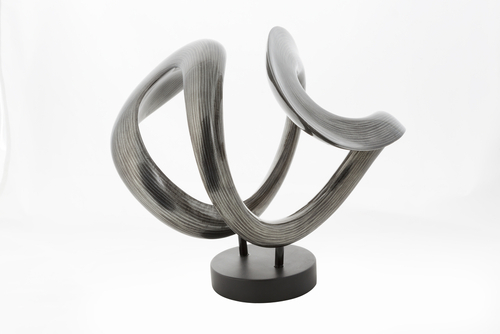 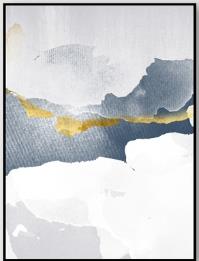 abstract
= zonder dat je kunt zien wat het voorstelt (van kunst)
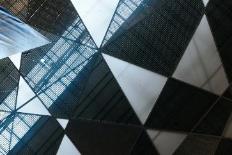 de foto
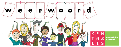 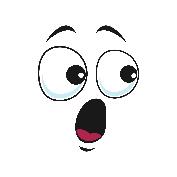 in het oog springend
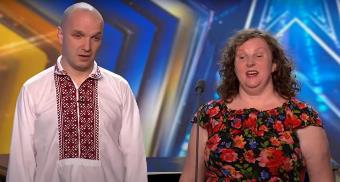 markant
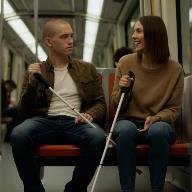 = opvallend
de aandacht
het kenmerk
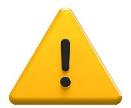 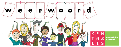 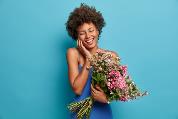 applaus krijgen
bloemen krijgen
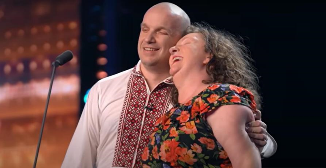 vereerd zijn
= je dankbaar en trots voelen
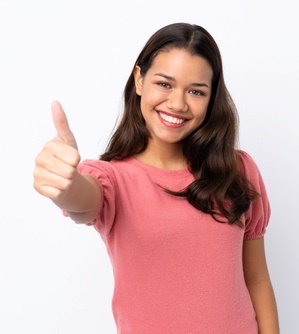 Wat heb jij vandaag goed gewerkt!
een compliment krijgen
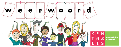